Self 
		IMPROVment …


Richard Laible
President
Laible Productions, Inc.
Self improvement RichardLaible.com
[Speaker Notes: In 3rd grade Richard Laible sent away for a Magic Kit from the back of a box of cereal. He ended up paying his way through college as a magician then began doing stand-up comedy after he graduated. 

He went back to school for another degree in Nursing in Detroit and heard about a class from the Director of The Second City who was also the Acting Coach on Saturday Night Live its first 4 years.

He immediately quit Nursing School, moved to Chicago, studies The Harold with Del Close, helped open The Annoyance Theater and eventually got hired as an actor at The Second City. He also became a Creative Director of Second City Communications and in 1999 incorporated and now Emcees Fortune 500 meetings and presents at their trade shows.]
Self improvement RichardLaible.com
[Speaker Notes: Your time is important
Thanks for having me]
IMPROVment
Buddy
Self improvement RichardLaible.com
Who Improvises?
EVERYONE
Improvises
Self improvement RichardLaible.com
[Speaker Notes: But I don’t know or can I know what each of you do or exactly how this applies]
RULES OF IMPROVISATION
Presence
Active listening
Yes, and …
Make your partner(s) look good
Don’t ask questions, make assumptions
Work to the top of your intelligence
Be honest
Trust yourself, trust your partner
Give & take
Relax & be yourself
Don’t critique
Play against the character
Etc.
Self improvement RichardLaible.com
[Speaker Notes: There are no rules?]
RULES OF IMPROVISATION
Presence
Active listening
Yes, and …
Self improvement RichardLaible.com
[Speaker Notes: Mirror
One word story]
RULES OF IMPROVISATION
Presence
Active listening
Yes, and …
Self improvement RichardLaible.com
BEING IN THE MOMENT
Self improvement RichardLaible.com
BEING IN THE MOMENT
YOUR LIFE STORY
Self improvement RichardLaible.com
[Speaker Notes: One minute
What goes in, what comes out
No more time
Partner – what you chose
Work, marriage, kids? None of those??]
BEING IN THE MOMENT
“Do everything with a mind that lets go. 
Don’t accept praise or gain or anything else. 
If you let go a little you a will have a little peace;
if you let go a lot you will have a lot of peace; 
if you let go completely you will have complete peace. ” 
		― Ajahn Chah
Self improvement RichardLaible.com
BEING IN THE MOMENT
“Clinton looked me in the eye and seemed to have a genuine interest in what I was saying. His gaze never left me. He made me feel like the most important person in the room.”
		- ‘Business Week’
Self improvement RichardLaible.com
[Speaker Notes: article about how great listeners make great leaders, a reporter who has interviewed CEOs and leaders round the world was asked who was the most inspiring person he has met]
BEING IN THE MOMENT
123
Clap 2 3
Clap Stomp 3
Clap Stomp Raspberry
Self improvement RichardLaible.com
[Speaker Notes: Ask William]
BEING IN THE MOMENT
MIRROR
Self improvement RichardLaible.com
BEING IN THE MOMENT
There are no mistakes…
	
	only OPPORTUNITIES.
Self improvement RichardLaible.com
BEING IN THE MOMENT
Self improvement RichardLaible.com
RULES OF IMPROVISATION
Presence
Active listening
Yes, and …
Self improvement RichardLaible.com
Active Listening
Self improvement RichardLaible.com
[Speaker Notes: Kid talked nonstop, wow moment - Says answers before I can answer, keeps talking
 
Kate “Finally” - good listening at parties, squeeze hand

How my mouth gets me in trouble]
LISTEN
Self improvement
RichardLaible.com
[Speaker Notes: 60 seconds]
Active listening
Self improvement RichardLaible.com
ONE 
WORD
STORY
Your story is my story
Self improvement RichardLaible.com
Active listening
Pairs - find 3 things you have in common.

New partner - find 3 things you have in common a little deeper than that

Newer partner - find 3 things you have in common…but this time you can’t speak.  
 
The level of attention and sensory acuity increases because you have to be present to see everything....and other stuff.
Self improvement RichardLaible.com
RULES OF IMPROVISATION
Presence
Active listening
Yes, and …
Self improvement RichardLaible.com
RULES OF IMPROVISATION
Presence
Active listening
Yes, and …
Self improvement RichardLaible.com
Yes, and …
To accept what another has stated and then expand on that line of thinking to ultimately build something bigger together.
Self improvement RichardLaible.com
Yes, and …
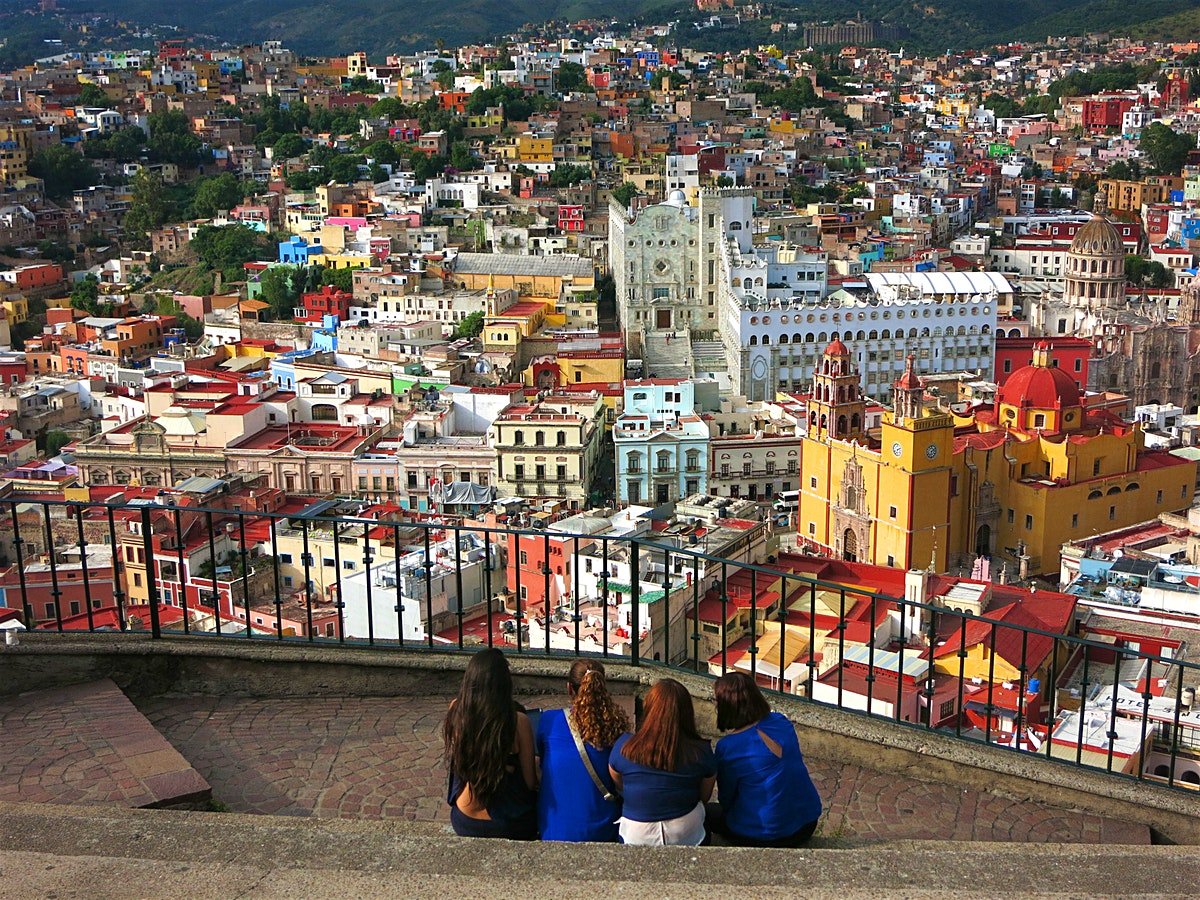 Self improvement RichardLaible.com
Yes, and …
Why the “and”?

AND means don’t be afraid to contribute. It’s your responsibility to contribute. Always make sure you’re adding something to the discussion. Your initiations are worthwhile.
Self improvement RichardLaible.com
Yes, and …
“There are people who prefer to say 'yes' and there are people who prefer to say 'no'. Those who say 'yes' are rewarded by the adventures they have. Those who say 'no' are rewarded by the safety they attain.” 				― Keith Johnstone
Self improvement RichardLaible.com
RULES OF IMPROVISATION
Presence
Active listening
Yes, and …

PUT THEM ALL TOGETHER
Self improvement RichardLaible.com
Change is gradual

Observe

Be an anthropologist with yourself and others
Self improvement RichardLaible.com
Have
FUN!
Self improvement RichardLaible.com